Stoichiometry
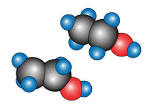 Stoichiometry

- The study of quantitative relationships between the amounts of reactants used and the amounts of products formed by a chemical reaction.
 
- We must have balanced chemical reaction
Ex    C3H8(g)  +   5O2(g)  3CO2(g)   +   4H2O(g)
Molar mass of reactants
	3 mol C x 12.01 =       36.03g/mol
	8 mol H x 1.01 = 	        8.08g/mol
	10 mol O2 x 16.00 =   160.0g/mol   +
  					    204.11g/mol
Molar mass of products
	3 mol C x 12.01 =      36.03g/mol
	8 mol H x 1.01 = 	      8.08g/mol
	10 mol O2 x 16.00 = 160.0g/mol   +
   				            204.11g/mol
204.1g/mol reactants = products 204.1g/mol
Mole Ratios

	Mole Ratio – a ratio between the numbers of moles of any two 	substances in a balanced equation
Ex What mole ratios can be written for this reaction?

							2A1  +  3Br2   2A1Br2
2 mol A1  &   2 mol A1   ,    3mol Br2    &   3 mol Br2      ,      2mol A1Br2   &   2 mol A1Br2
3 mol Br2       2mol A1Br3        2 mol A1           2 mol A1Br2              2 mol A1           3 mol Br2
Stoichiometric Mole to Mole Conversion

	- You can use a mole ratio to convert the known number of moles of an element or compound to the unknown moles of an element or compound
Moles of Known x moles of unknown = moles of unknown
			 	     moles of unknown
Ex. How many moles of CO2 are produced when 10.0 moles of propane are burned in excess oxygen on a gas grill?
Mole to Mass Conversions

	If you know the number of moles of a reactant or product in a reaction you can calculate the mass of another product or reactant
Ex. Determine the mass of sodium 1.25 moles of chlorine gas reacts vigorously with sodium.
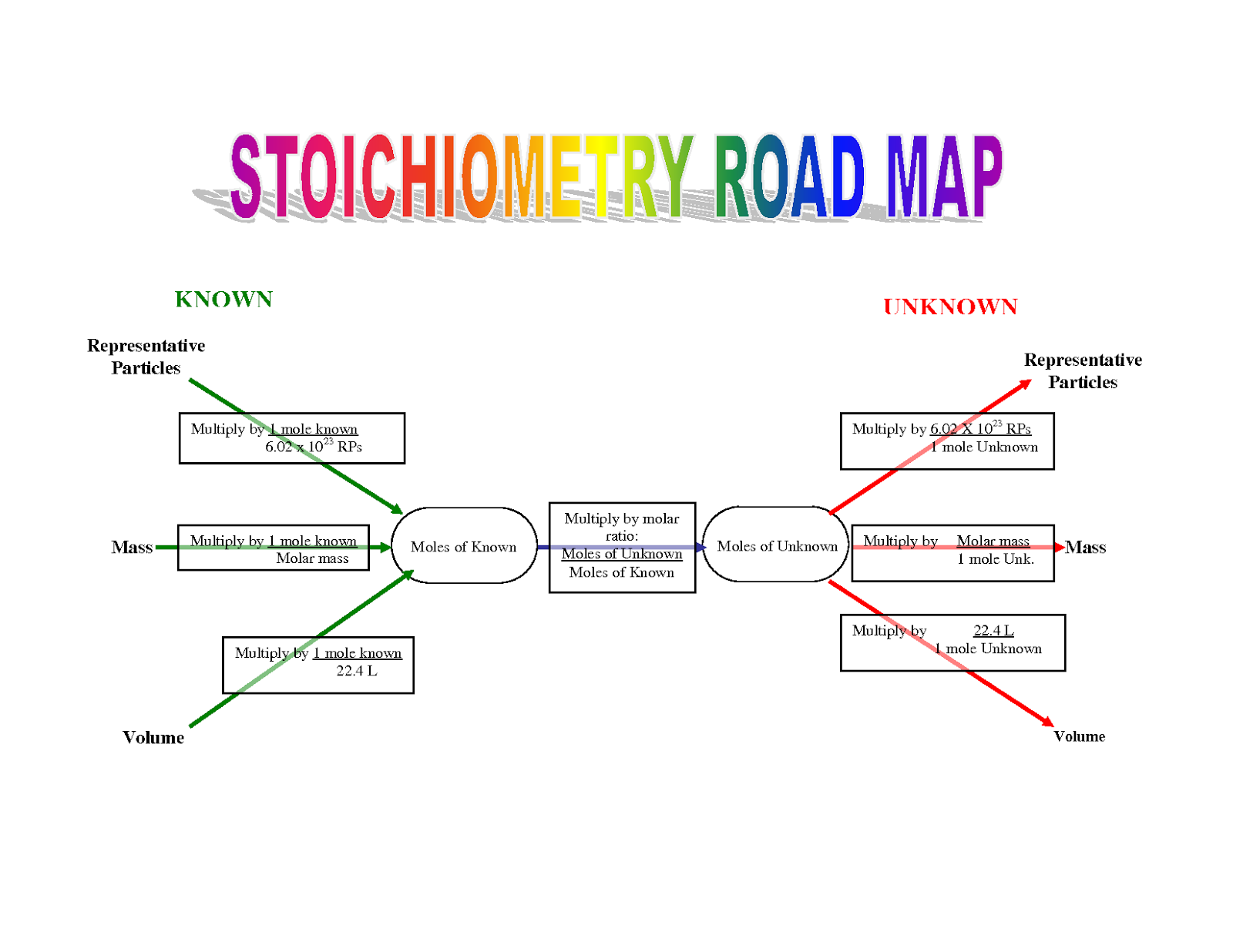 Limiting Reactants
 
Why do reactions stop?

Usually one or more reactants are in excess, while one is limited. The amount of product (or length of the reaction) depends upon reactant that is limited.
Limiting Reactant – a reactant that is totally consumed during a chemical reaction, limits the extent of the reaction, and determines the amount of product
Excess Reactant – a reactant that remains after a chemical reaction stops
One Plain Cheese Sandwich
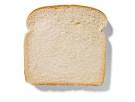 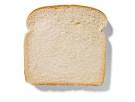 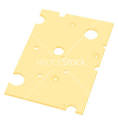 We can write this as:

2Slices of Bread   +  1Slice of Cheese   1Cheese Sandwich
If we have the following amount of ingredients, how many cheese sandwiches can we make?
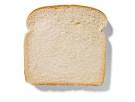 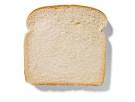 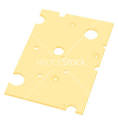 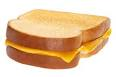 How many sandwiches can 8 slices of bread make?
How many Sandwiches can 3 slices of cheese make?
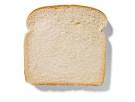 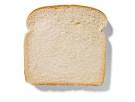 +
=
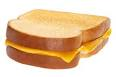 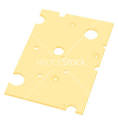 8 slices/2 per sandwich = 4 sandwiches
1 slice / sandwich = 3 sandwiches
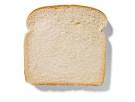 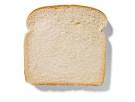 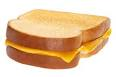 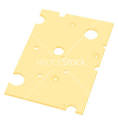 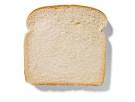 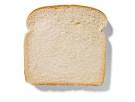 3 cheese sandwiches
8 slices of Bread
3 cheese slices
Therefore, we only have enough ingredients to make 3 cheese sandwiches
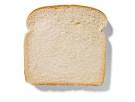 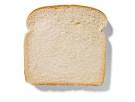 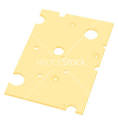 =
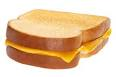 +
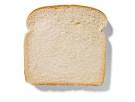 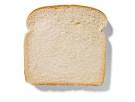 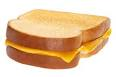 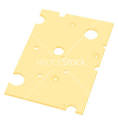 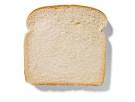 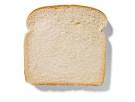 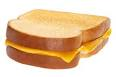 We Can Say:

The cheese is our LIMITING REACTANT (since it limited the amount of sandwiches we could make)


And the Bread is in EXCESS (because there was bread left over)
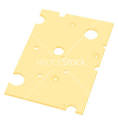 In this example:

All of the cheese is used up

We have 2 excess pieces of bread
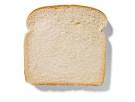 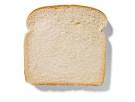 3 cheese sandwiches
8 slices of Bread
3 cheese slices
Limiting Reactant Calculations
 
1. Balanced Reaction
2. Convert reactant mass to moles
3. Determine limiting reactant – mole ratio
4. Calculate amount of product in moles using LR
5. Calculate amount excess
Example:
Determine the mass of tetraphosphorus decoxide formed if 25.0g of phosphorous (P4) and 50.0g of oxygen are combined.

 How much of the excess reactant remains after the reaction stops?